10.7
The Distance and Midpoint Formulas and Other Applications
Hypotenuse
Leg
c
b
a
Leg
The Pythagorean Theorem
In any right triangle, if a and b are the lengths of the legs and c is the length of the hypotenuse, then 
 	a2 + b2 = c2.
The Principle of Square Roots
For any nonnegative real number n,
 	If x2 = n, then
d
14
8
Example
How long is a guy wire if it reaches from the top of a 14-ft pole to a point on the ground 8 ft from the pole?
Solution
We now use the principle of square roots.  Since d represents a length, it follows that d is the positive square root of 260:
45°
45°
Two Special Triangles
When both legs of a right triangle are the same size, we call the triangle an isosceles right triangle.
c
a
a
A second special triangle is known as a 30o-60o-90o right triangle, so named because of the measures of its angles.  Note that the hypotenuse is twice as long as the shorter leg.
30o
2a
60o
a
45o
8
a
45o
a
Example
The hypotenuse of an isosceles right triangle is 8 ft long.  Find the length of a leg.  Give an exact answer and an approximation to three decimal places.
Exact answer:
Approximation:
30o
c
60o
Example
The shorter leg of a 30o-60o-90o right triangle measures 12 in.  Find the lengths of the other sides.  Give exact answers and, where appropriate, an approximation to three decimal places.
The hypotenuse is twice as long as the shorter leg, so we have
Solution
c =  2a
= 2(12) = 24 in.
Exact answer:
Approximation:
The Distance Formula
The distance d between any two points   (x1, y1) and (x2, y2) is given by
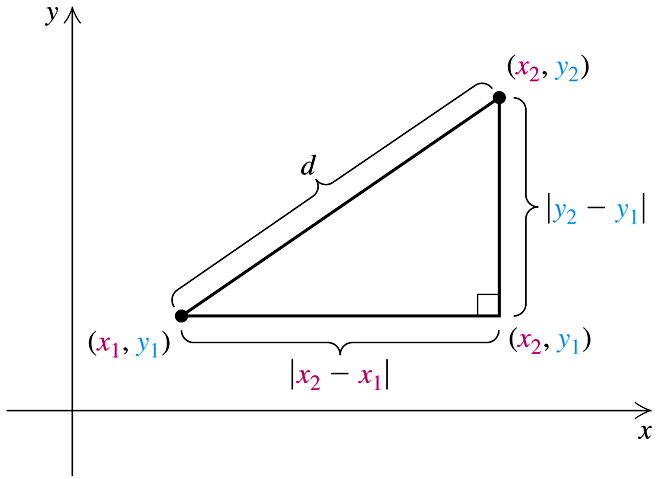 Example
Find the distance between (3, 1) and (5, –6).  Find an exact answer and an approximation to three decimal places.
Solution
Substitute into the distance formula:
Substituting
This is exact.
Approximation
The Midpoint Formula
If the endpoints of a segment are (x1, y1) and (x2, y2), then the coordinates of the midpoint are



(To locate the midpoint, average the x-coordinates and average the y-coordinates.)
y
(x2, y2)
(x1, y1)
x
Example
Find the midpoint of the segment with endpoints (3, 1) and (5, –6).
Solution
Using the midpoint formula, we obtain